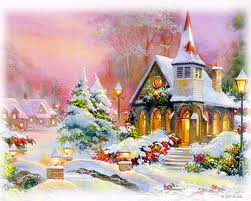 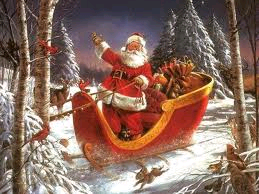 Christmas meals
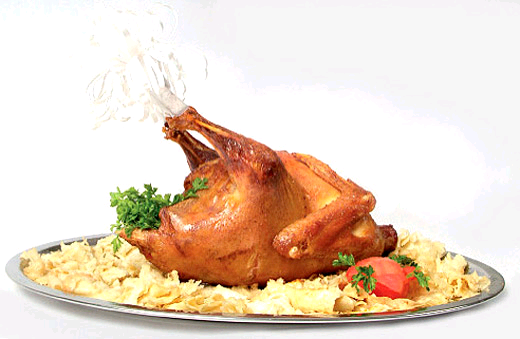 -turkey and grinders
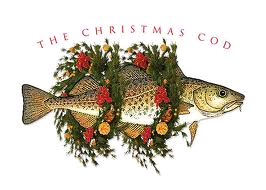 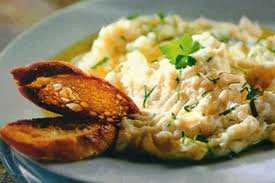 -cod
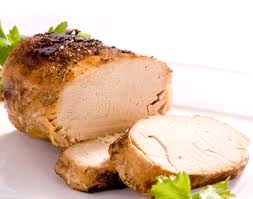 -roast suckling pig
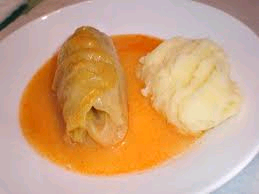 -cabbage rolls
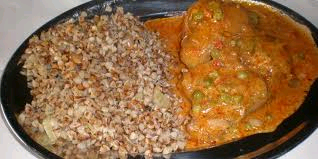 -duck with buckwheat porridge
Christmas cookies
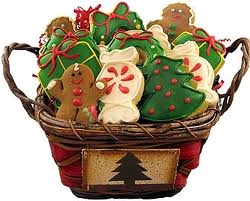 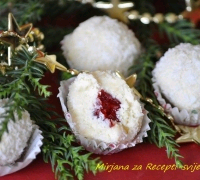 -snow globe of coconut
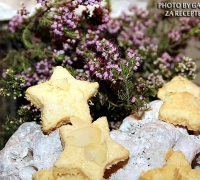 -star with coconuts
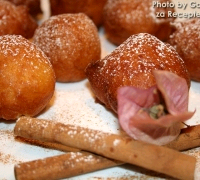 -fritters with apples and yogurt
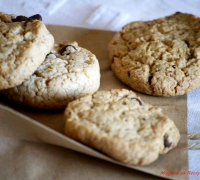 -homemade biscuits from nuts
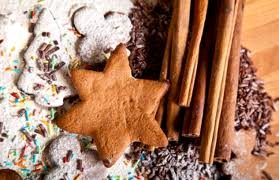 -cookies with cinnamon
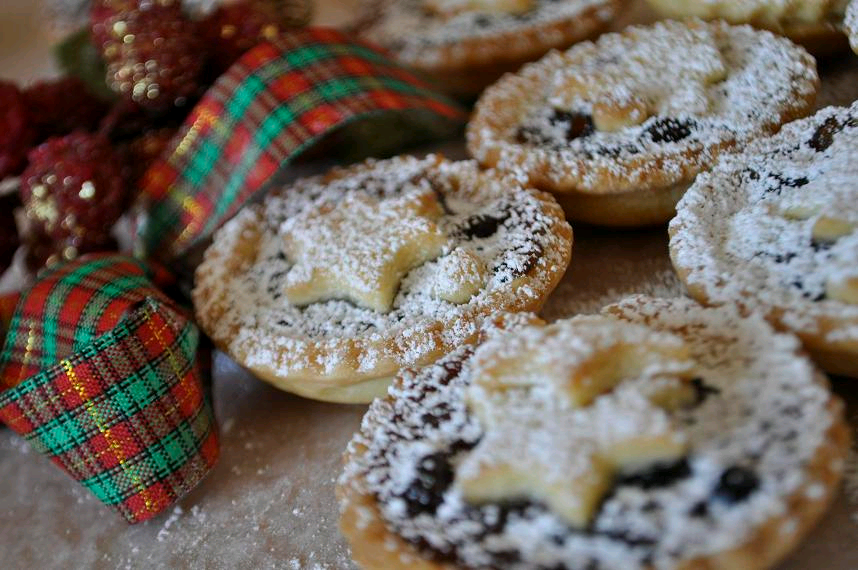 -christmas cake
Merry Christmas and     Happy New Year!
Sretan Božić i Nova godina!
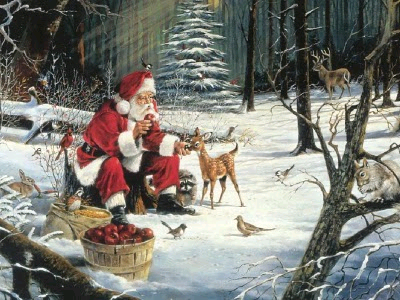 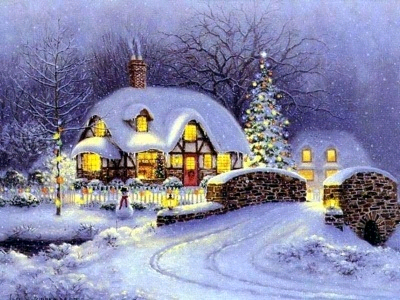 By: Mia, Mia, Blanka i Asja